Алгоритм выявления сторонников идеологии насилия в образовательных учреждениях
Безопасность обучающихся. Направления «Скулшутинг» и «Колумбайн»
Бу́ллинг  (англ. bullying - запугивание, издевательство, травля) - агрессивное преследование одного из членов коллектива (особенно коллектива школьни-ков и студентов) со стороны другого члена коллектива.
Скулшутинг  (англ. school – школа, shooting -стрельба) - 
	вооруженное нападение учащегося или стороннего человека на обучающихся внутри учебного заведе-ния (зачастую - итог буллинга). 
«Колумбайн» – 
	название школы в США, в которой в 1999 году произошло самое громкое  вооруженное нападение учеников на своих одноклассников, а также одноименная субкультура, движение последователей.
«Скулшутинг» и «Колумбайн». Маркеры потенциальной угрозы
Внешний вид: 

  Темные очки и длинные плащи, берцы, кожаные перчатки 
с обрезанными пальцами;
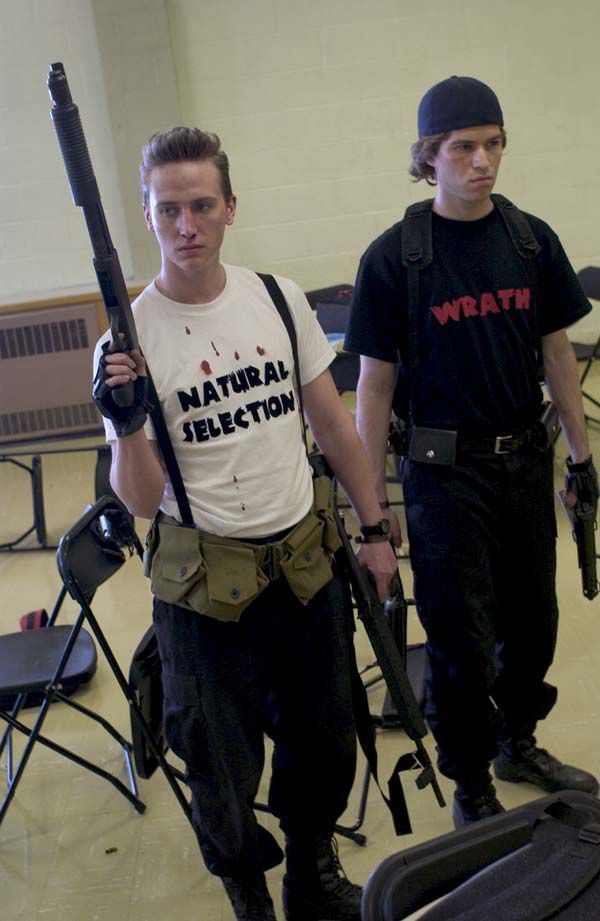 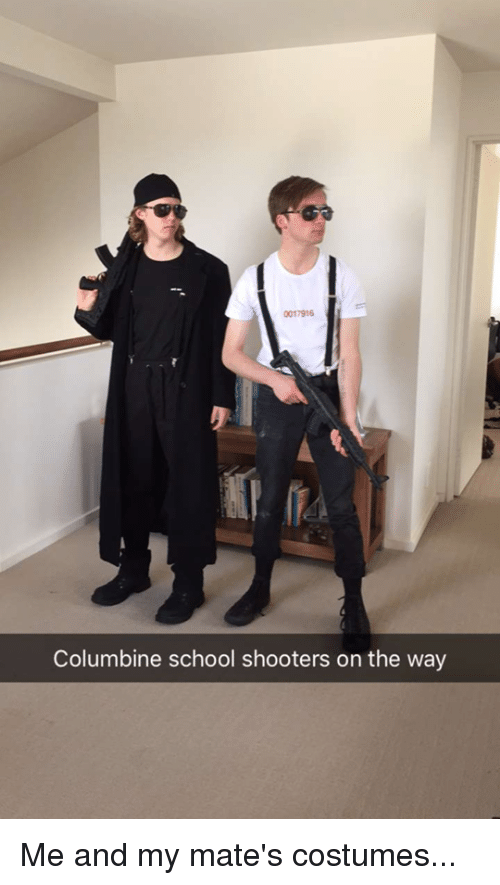 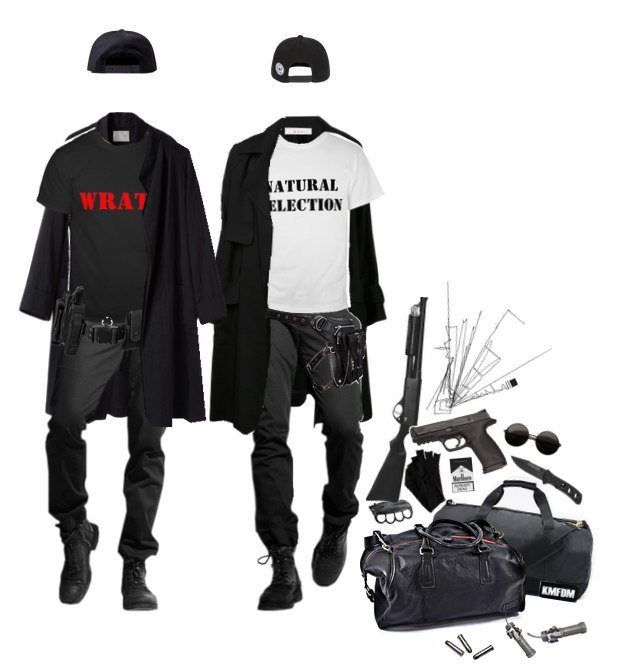 Внешний вид: 

 Одежда или татуировки 
	с надписями:
	«Ненависть»; «Wrath» (гнев);
	«Natural Selection» (естественный отбор);
	 «Columbine»; «shooting» (стрельба);
	«20.04.1999», «17.10.2018»;
	«Нормальные люди боятся меня»;
	«Нечего терять»; «Оффник»;
	«KMFDM»; «A.C.A.B.»
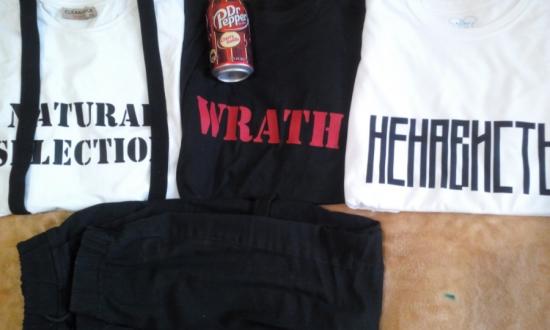 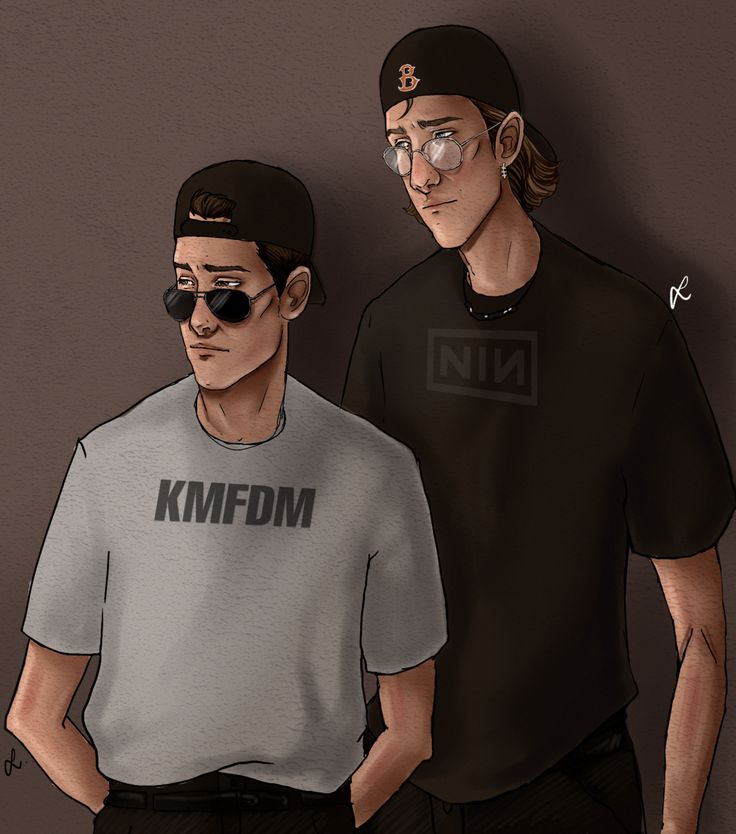 Вербальные признаки колумбайнеров:
хвастовство насчет близящейся атаки или другие проявления жестоких намерений; 
прямые угрозы («скоро вы у меня получите», «недолго вам осталось», «смейся, пока можешь», 
	«я все припомню»)
Предупреждающие сигналы в интернете:
набор мемов (контент информации) на тему массового убийства; 
юмор – исключительно черный;
сочувствие по отношению к «стрелкам»;
публикация в открытом доступе постов, что его «никто не понимает», его «игнорируют»;
размещение собственных фотографий себя с оружием;
регистрация  в специальных группах с тематикой массового убийства
Отклонения в поведении:
избегание зрительного контакта;
признаки нервозности (выраженные и продолжающиеся длительное время);
преувеличенные эмоциональные реакции (смех без повода, смех по поводу трагических событий, агрессивная реакция на незначительные замечания или шутки);
навязчивое рисование в тетрадях пугающих картин, оружия, схем зданий

Социальные отклонения:
демонстративные отказы от посещения занятий или выполнения заданий;
угрозы, агрессия;
полная и демонстративная отстраненность (даже 
	в социальных сетях) от одногруппников (сидит отдельно, выходит первым)
Алгоритм действий
анализ внешнего вида, поведения обучающихся на предмет наличия признаков риска;
обращение к специалисту в случае обнаружения признаков риска, замкнутости подростка, резкого изменения его поведения или проявлений агрессивности;
при обнаружении признаков риска – установление очевидного наблюдения за студентом;
при подтверждении признаков риска - обращение в органы системы профилактики безнадзорности и правонарушений для организации проведения комплекса профилактических мероприятий